Vrste uglova
Ugao koji ima mjeru          nazivamo pravim uglom.
Ugao manji od pravog ugla nazivamo oštrim.
Ugao veći od pravog ugla, a manji od opruženog ugla nazivamo tupim uglom.
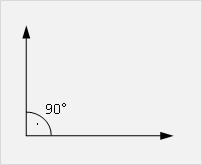 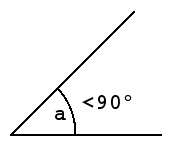 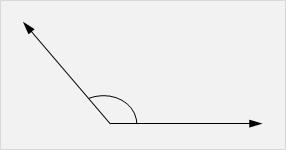 Planimetrija 
Susjedni, uporedni i unakrsni uglovi
Dva ugla nazivamo susjednim ako imaju zajedničko tjeme, zajednički krak i oblasti uglova se nalaze sa različitih strana zajedničkog  kraka.
Ob  zajednički krak

                          susjedni uglovi
Uporedni uglovi
Dva susjedna ugla čija dva kraka obrazuju pravu nazivamo uporednim uglovima.
Kraci Oa i Oc grade pravu

                           uporedni uglovi
Teorema 1. Zbir uporednih uglova jednak je
Dokaz. Neka su                            uporedni uglovi. Krak Ob se nalazi između krakova opruženog ugla           , pa je


Teorema je dokazana.
Primjer 1. Odrediti uporedne uglove ako je jedan od njih 5 puta veći od drugog.
Označimo sa x mjeru (u stepenima) manjeg od dva uporedna ugla. Tada je:
x
O
Unakrsni uglovi
Dva ugla nazivamo unakrsnim ako su produžeci krakova jednog ugla krakovi drugog ugla.
O
unakrsni uglovi
Teorema 2. Unakrsni uglovi su jednaki.
Bitni pojmovi
Dvije prave nazivamo normalnim ako se sijeku pod pravim uglom.
Simetrala, ili bisektrisa ugla je poluprava koja ima početak u tjemenu ugla, pripada oblasti ugla i dijeli ugao na dva jednaka ugla.
b
s
O
a
Dva ugla čiji je zbir prav ugao nazivamo komplementnim, a dva ugla čiji je zbir opružen ugao nazivamo suplementnim.
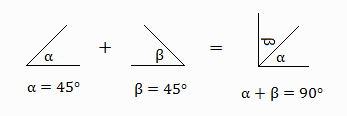 Komplementni uglovi
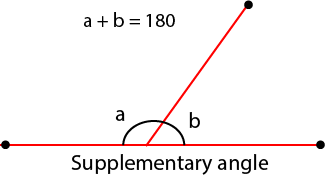 Zadaci
Koji ugao pokazuju kazaljke na satu kada je:
a) 6 sati,   b) 3 sata,   c) 4 sata
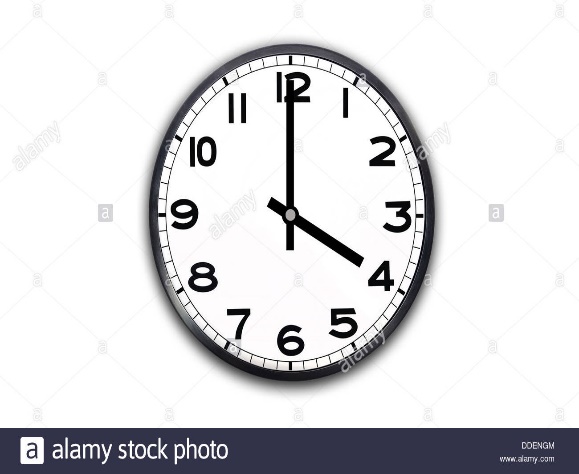 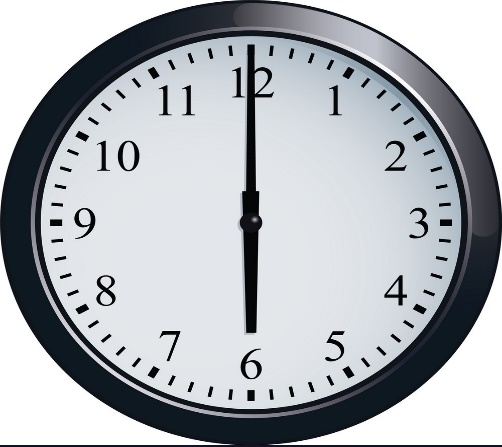 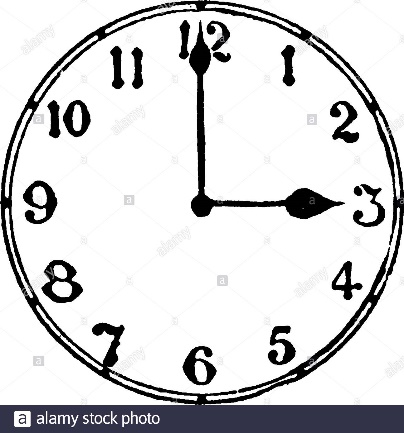 3. Koliki je ugao uporedan uglu od:
a) 35 stepeni,  b) 90 stepeni
p
q
5. Koliko unakrsnih uglova ima na slici?
Domaći
Zbirka, strana 61, zadatak 6., 9.b) i c) i 11.